Анатомо-фізіологічна характеристика
Періодизація, прийнята Міжнародним симпозіумом з вікової періодизації (А.А.Маркосяном, 1968)
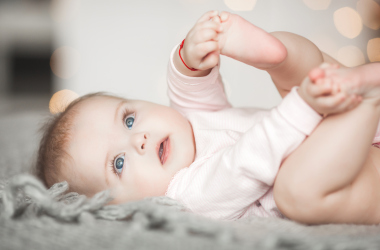 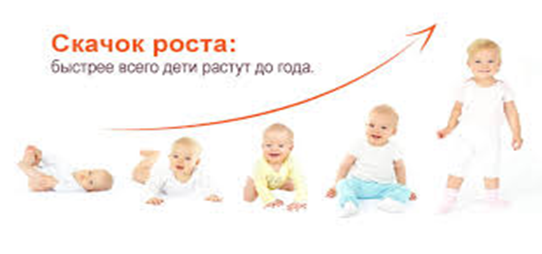 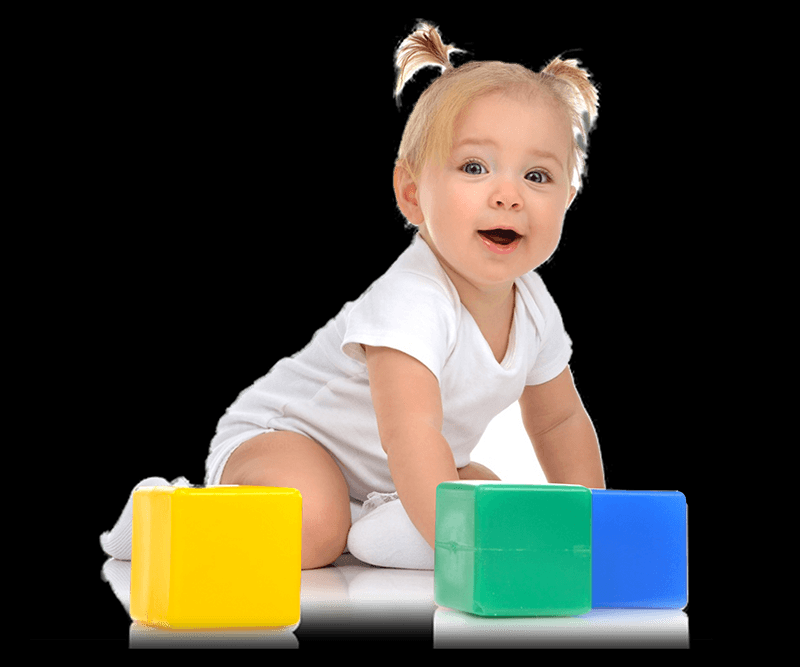 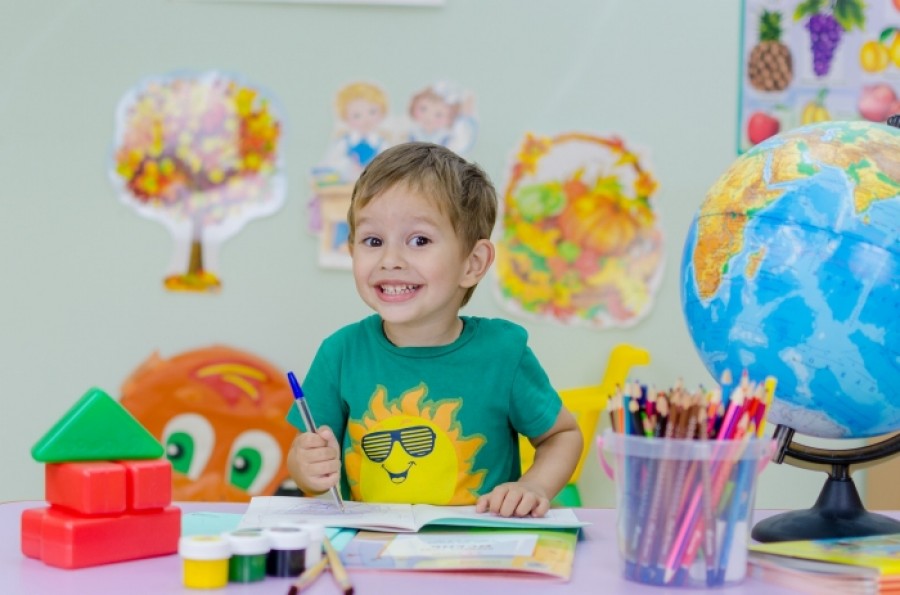 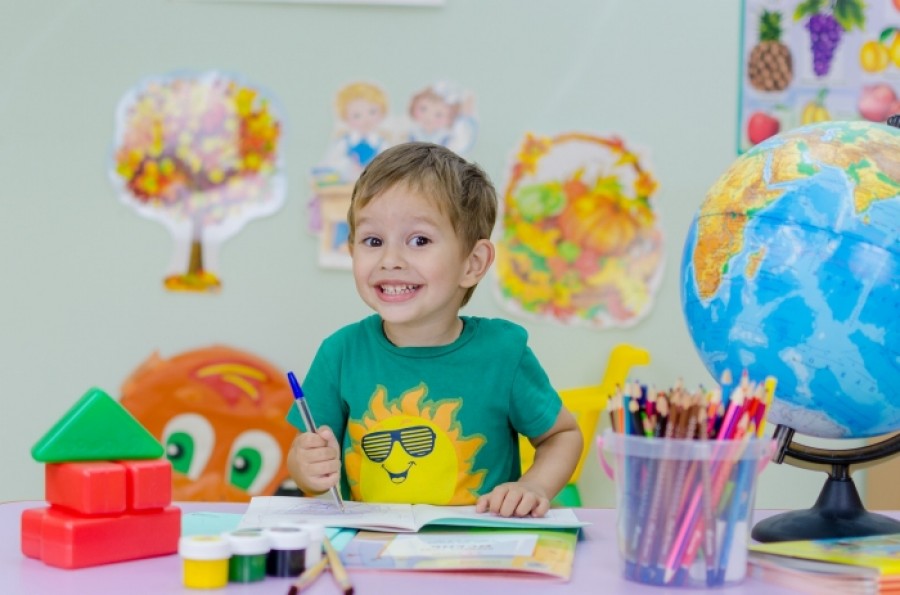 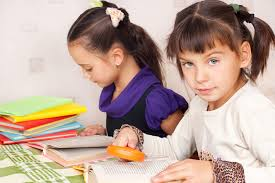 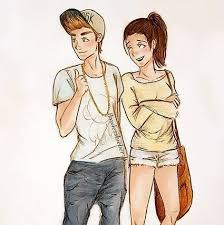 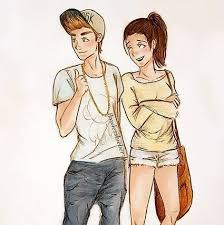 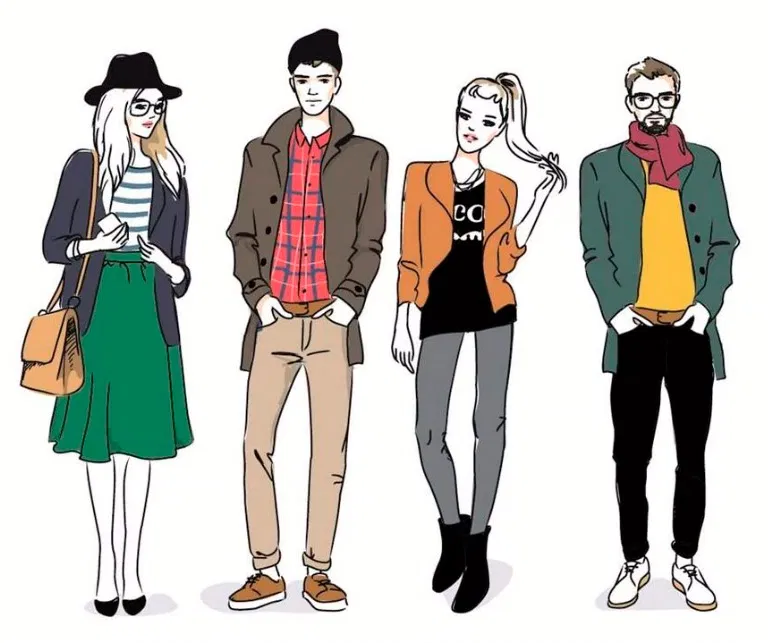